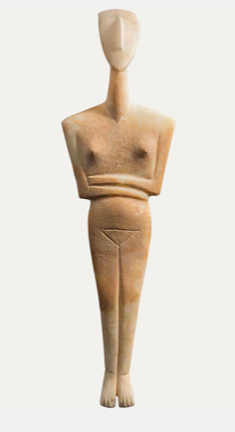 Σώμα μήτρας και Ενδομήτριο
Δέσποινα Μυωτέρη
Παθολογοανατόμος
Αρεταίειο Νοσοκομείο
Εισαγωγή
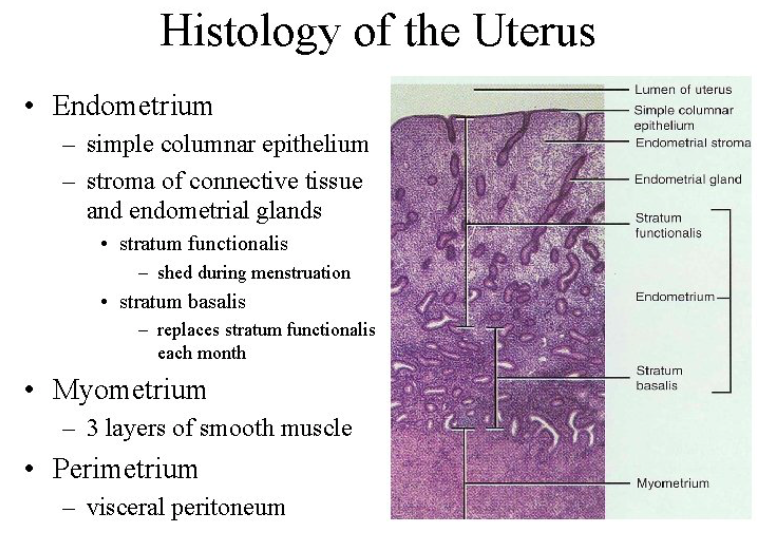 Εμμηνορρυσία: απόπτωση των ανώτερων 2/3 του ενδομητρίου

Παραγωγική φάση: ταχεία ανάπτυξη τόσο των αδένων όσο και του στρώματος (από το βασικό τριτημόριο)

Ωορρηξία: το ενδομήτριο καθυστερεί στην ανάπτυξή του και σταματά κάθε εμφανή μιτωτική δραστηριότητα

Εκκριτική φάση

«Χρονολόγηση» ενδομητρίου βάσει της ιστολογικής εικόνας (εκτίμηση ορμονικής κατάστασης, τεκμηρίωση ωορρηξίας, καθορισμός αιτιών υπογονιμότητας ή ενδομητρικής αιμορραγίας)
Ιστολογία του Ενδομητρίου στον Έμμηνο Κύκλο
Εκκριτική φάση - Αδένες
Το μεταωορρηκτικό ενδομήτριο χαρακτηρίζεται αρχικά από βασικά εκκριτικά κενοτόπια κάτω από τους πυρήνες στο αδενικό επιθήλιο

Τα βασικά κενοτόπια προοδευτικά πιέζονται πάνω από τους πυρήνες (υπερπυηρηνικά κενοτόπια)

Διάταση των αδενίων (μεταξύ 18ης και 24ης μέρας)

Ελίκωση των αδενίων (εκκριτική εξάντληση)
Εκκριτική φάση - Στρώμα
Σημαντική αύξηση στο βασικό υπόστρωμα και οίδημα μεταξύ των κυττάρων του στρώματος - ανάπτυξη έντονων σπειροειδών αρτηριολίων (21η και 22η μέρα)
Υπερτροφία των κυττάρων του στρώματος με παραγωγή αυξημένου ηωσινόφιλου κυτταροπλάσματος (προφθαρτοειδής μετατροπή) – αναζωπύρωση των μιτώσεων στο στρώμα (23η και 24η μέρα)
Διάχυτη διήθηση από ουδετερόφιλα και περιστασιακά λεμφοκύτταρα (24η -28η μέρα)
Αιμορραγική διάσπαση του στρώματος
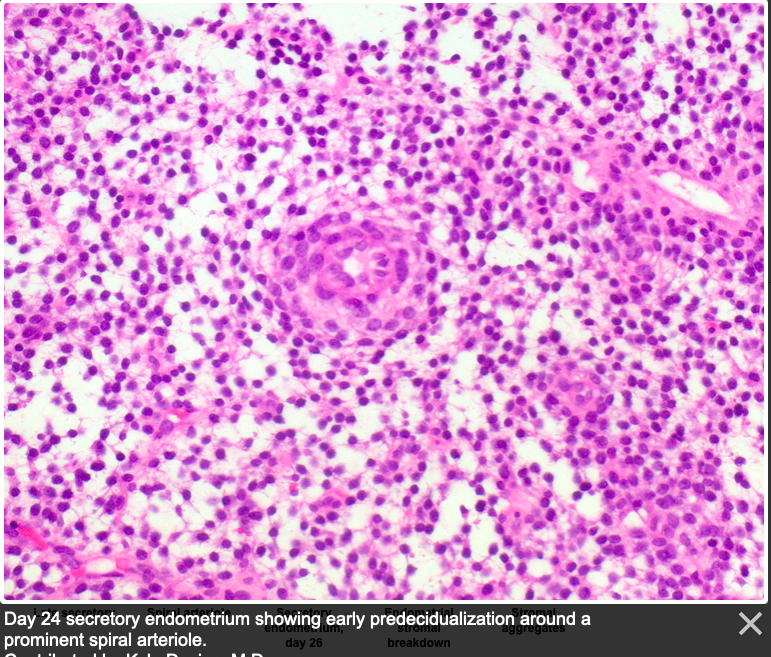 Φλεγμονή
Το ενδομήτριο και το μυομήτριο είναι σχετικά ανθεκτικά σε λοιμώξεις
Ο ενδοτράχηλος αποτελεί έναν φραγμό στις ανιούσες λοιμώξεις
Η ιστολογική εξέταση είναι το gold standard
Παρότι μια χρόνια φλεγμονή στον τράχηλο είναι ένα αναμενόμενο και συχνά ασήμαντο εύρημα, προκαλεί ανησυχία στο ενδομήτριο, με εξαίρεση τη φάση της εμμήνου ρύσεως
Οξεία ενδομητρίτιδα
Σπάνια
Βακτηριακές λοιμώξεις μετά από αποβολή ή τοκετό (διατηρημένα προϊόντα της κύησης)
Ομάδα Α αιμολυτικών στρεπτοκόκκων, σταφυλόκοκκοι 
Η φλεγμονώδης απάντηση περιορίζεται κυρίως στο διάμεσο ιστό και είναι μη ειδική
Θεραπεία: αφαίρεση διατηρημένων τμημάτων κύησης
Χρόνια ενδομητρίτιδα
Σε ασθενείς που υποφέρουν από χρόνια φλεγμονώδη νόσο της πυέλου

Σε ασθενείς μετά από τοκετό ή αποβολή, εξαιτίας διατηρημένων ιστών της κύησης

Σε ασθενείς με ενδομητρικά αντισυλληπτικά μέσα

Σε ασθενείς με φυματίωση είτε από κεγχροειδή διασπορά ή συνηθέστερα από παροχέτευση μιας φυματιώδους σαλπιγγίτιδας
Σε όλες αυτές τις περιπτώσεις αντιπροσωπεύει μια δευτεροπαθή νόσο
Χρόνια ενδομητρίτιδα
Σε 15% των περιπτώσεων δεν βρίσκεται πρωτοπαθής εστία

Μη ειδική χρόνια ενδομητρίτιδα: παθολογική αιμορραγία, πόνος, έκκριμα, υπογονιμότητα

Ιστολογική εικόνα: πλασματοκύτταρα (που δεν υπάρχουν στο φυσιολογικό ενδομήτριο), μακροφάγα και λεμφοκύτταρα
Παρουσία αδένων του ενδομητρίου ή και στρώματος, σε μη αναμενόμενες θέσεις εκτός της μήτρας 

Ωοθήκες, σύνδεσμοι της μήτρας, ορθοκολπικό διάφραγμα, πυελικό περιτόναιο, ουλές λαπαροτομίας, σπάνια στον ομφαλό, τον κόλπο, το αιδοίο ή και τη σκωληκοειδή απόφυση 

10% των γυναικών

Γυναίκες στην ενεργό αναπαραγωγική ηλικία (3η και 4η δεκαετία της ζωής)

Κλινική εικόνα: υπογονιμότητα, δυσμηνόρροια, πυελικό άλγος
Ενδομητρίωση
Σοκολατοειδής κύστη ωοθήκης
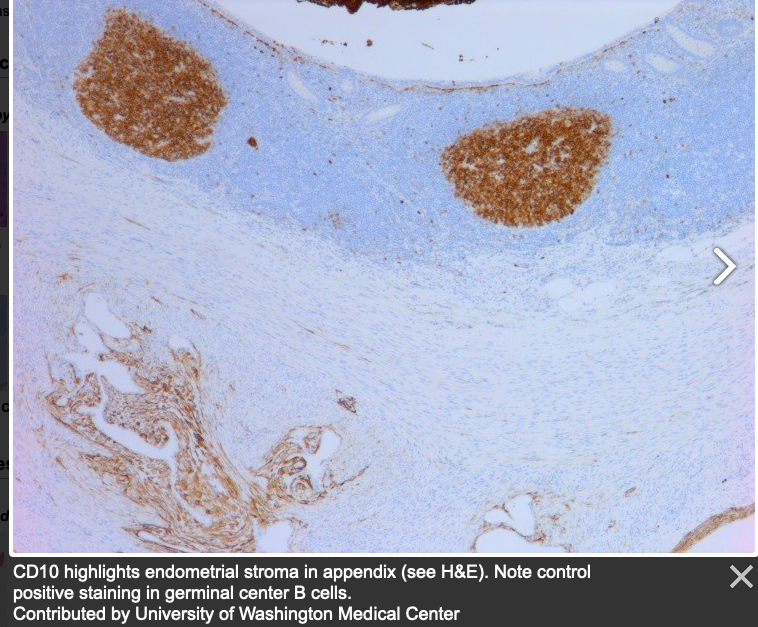 Ενδομητρίωση
1. Θεωρία της παλινδρόμησης/επανεμφύτευσης
Παλίνδρομη έμμηνος ρύση διά των σαλπίγγων
Διασπορά του ενδομητρικού ιστού στην περιτοναϊκή κοιλότητα

2. Μεταπλαστική θεωρία
Το ενδομήτριο μπορεί να εμφανίζεται άμεσα από το σπλαχνικό επιθήλιο από το οποίο προέρχονται οι μυλλέριοι πόροι 

3. Θεωρία της αγγειακής και λεμφικής διασποράς
-Εξάπλωση διά των πυελικών φλεβών και λεμφαγγείων (εξήγηση της παρουσίας εστιών ενδομητρίωσης στους πνεύμονες ή στους λεμφαδένες)
η παρουσία ενδομητρικού βλεννογόνου στο τοίχωμα της μήτρας (μυομήτριο)

συμβαίνει σε έως και το 20% των μητρών

Ιστολογικά: ανώμαλες φωλεές στρώματος ενδομητρίου, με ή χωρίς αδένες, ανευρίσκονται μέσα το μυομήτριο, απέχοντας από τη βασική στιβάδα κατά 2-3 χιλ τουλάχιστον

Κλινική εικόνα: απόπτωση ενδομητρίου κατά την εμμηνορρυσία (μηνορραγία, κολικοειδής δυσμηνόρροια, δυσπαρεύνια και πυελικό άλγος)
Αδενομύωση
Άμισχες μάζες ποικίλου μεγέθους που προβάλλουν στην ενδομητρική κοιλότητα, μονήρεις ή πολλαπλές με διάμετρο συνήθως από 0,5 έως 3 εκ

Συσχέτιση με λήψη ταμοξιφαίνης

Μπορεί να είναι ασυμπτωματικοί ή να προκαλούν παθολογική αιμορραγία

Συνήθεις ιστολογικοί τύποι:
Λειτουργικό ενδομήτριο, παράλληλο με το παρακείμενο κυκλικό ενδομήτριο
Παραγωγικό ενδομήτριο, συνήθως κυστικής παραλλαγής
Ατροφικό ενδομήτριο

Σπάνια μέσα σε ενδομητρικούς πολύποδες αναπτύσσονται αδενοκαρκινώματα
Ενδομητρικοί πολύποδες
Αυξημένη αναλογία αδένων προς στρώμα και ανωμαλίες στην ανάπτυξη του επιθηλίου σε σχέση με το φυσιολογικό ενδομήτριο

Σε καταστάσεις παρατεταμένης διέγερσης του ενδομητρίου με οιστρογόνα (κατά την ανωορρηξία) ή αυξημένης παραγωγής οιστρογόνων (εμμηνόπαυση, νόσος πολυκυστικών ωοθηκών, λειτουργικοί όγκοι από κοκκιώδη κύτταρα των ωοθηκών, υπερπλασία του στρώματος του φλοιού, παρατεταμένη χορήγηση οιστρογόνων)

Απενεργοποίηση του ογκοκατασταλτικού γονιδίου PTEN
Ενδομητρική Υπερπλασία (Ενδομητρική Ενδοεπιθηλιακή Νεοπλασία)
Άτυπη υπερπλασία
Άτυπη υπερπλασία
Καρκίνωμα του ενδομητρίου

Όγκοι του ενδομητρίου με διαφοροποίηση στρώματος
Κακοήθεις Όγκοι του Ενδομητρίου
Καρκίνωμα του ενδομητρίου
Ο πιο συχνός διηθητικός όγκος του γυναικείου γεννητικού συστήματος

7% όλων των διηθητικών καρκίνων στις γυναίκες

Κυρίως σε μετεμμηνοπαυσιακές γυναίκες (μετεμμηνοπαυσιακή αιμορραγία)

Σπάνιο σε γυναίκες < 40 ετών

Μέγιστη συχνότητα μεταξύ 55-65 ετών

Συσχέτιση με: παχυσαρκία, σακχαρώδη διαβήτη (60%), υπέρταση, υπογονιμότητα
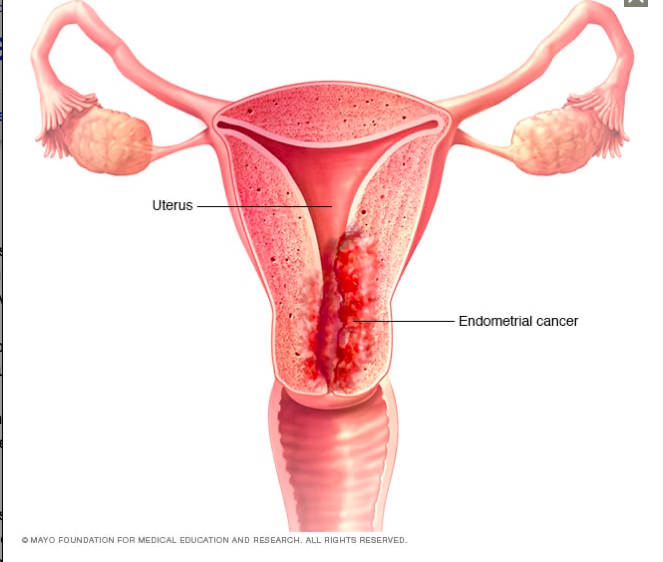 Τύπου 1
Σε έδαφος υπεροιστρογονικής διέγερσης/ενδομητρικής υπερπλασίας: 
καλά διαφοροποιημένα καρκινώματα, που μιμούνται φυσιολογικούς αδένες του ενδομητρίου (ενδομητριοειδή) με θέσεις πλακώδους ή βλεννώδους διαφοροποίησης
καλύτερη πρόγνωση
Τύπου 2
Χωρίς σημεία υπεροιστρογονισμού ή προϋπάρχουσα υπερπλασία: 
λιγότερο καλά διαφοροποιημένοι όγκοι, που μοιάζουν με υποτύπους ωοθηκικού καρκινώματος (ορώδη καρκινώματα)
μεγαλύτερη μέση ηλικία
χειρότερη πρόγνωση (αποφολίδωση, εξάπλωση διά των σαλπίγγων, εμφύτευση στις περιτοναϊκές επιφάνειες)
μετάλλαξη του P53
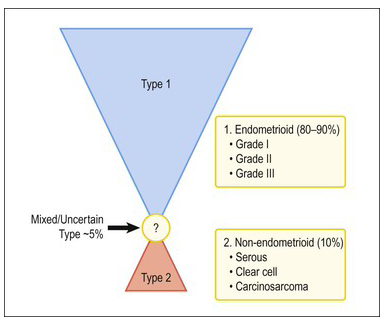 Grading of endometrioid adenocarcinoma (FIGO)
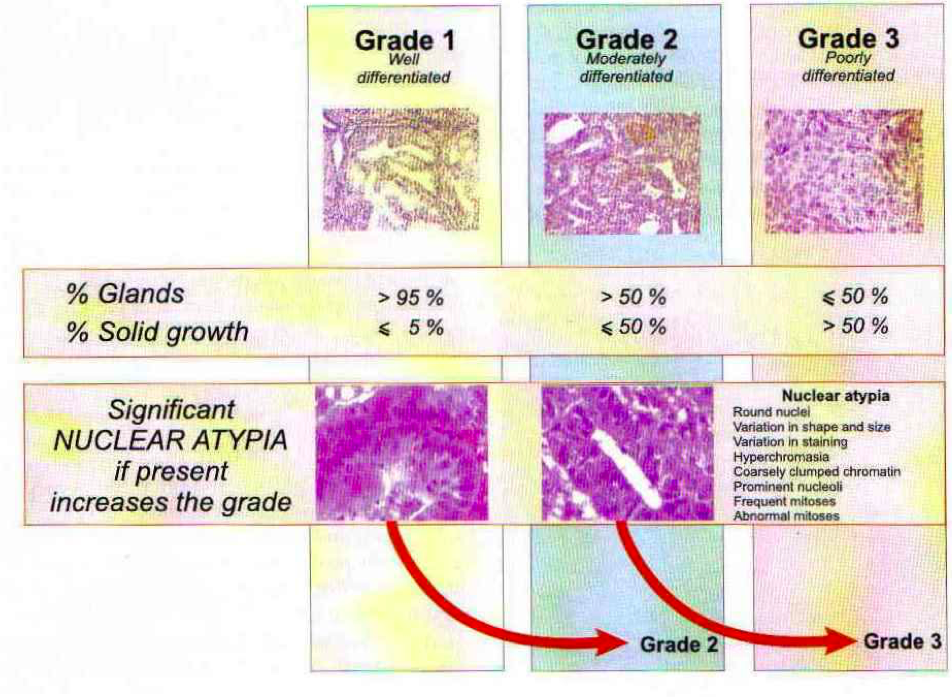 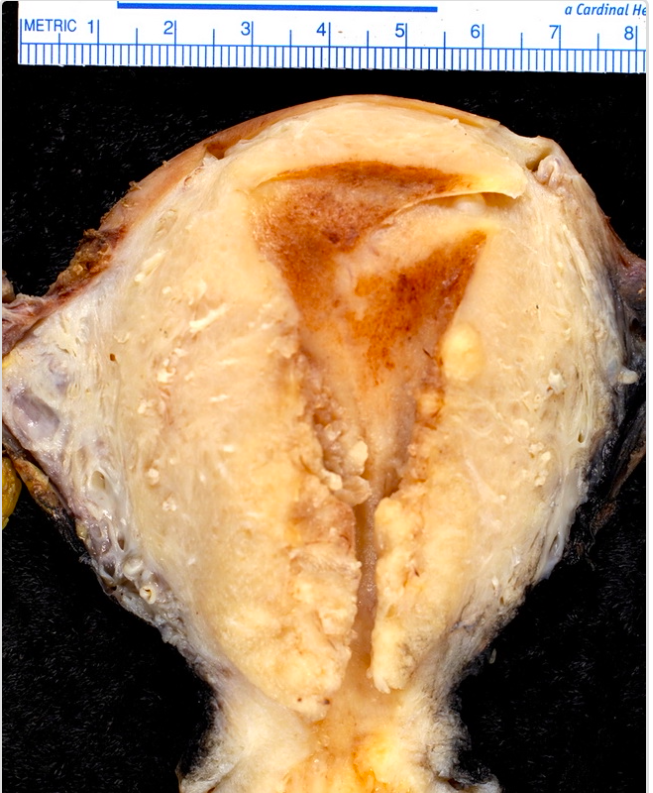 Ορώδες θηλώδες καρκίνωμα του ενδομητρίου
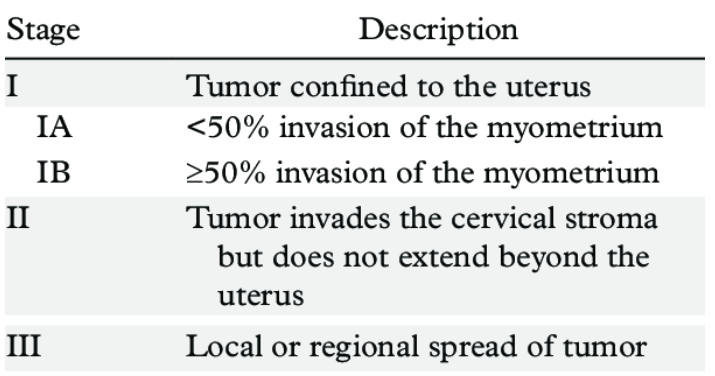 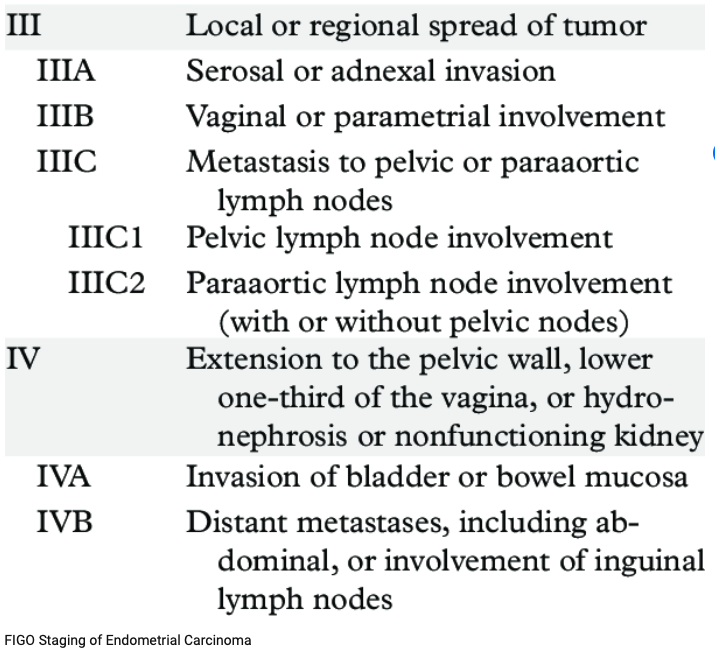 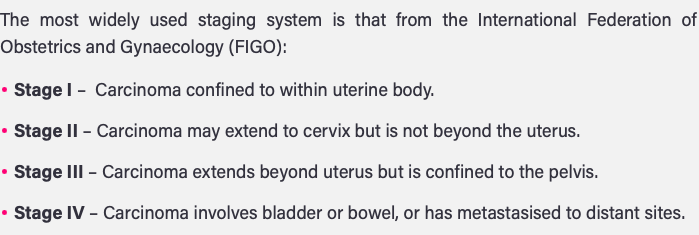 Όγκοι του Ενδομητρίου με Διαφοροποίηση Στρώματος
Καρκινοσάρκωμα
Αδενοσάρκωμα
Όγκοι του στρώματος
<5% των καρκινωμάτων του ενδομητρίου
Νεοπλάσματα που προέρχονται από τα κύτταρα του στρώματος
Μπορεί να είναι καλά ή όχι διαφοροποιημένα
Χωρίζονται σε δύο κατηγορίες:
Στρωματικοί όζοι: καλά περιγεγραμμένα συσσωματώματα κυττάρων του στρώματος του ενδομητρίου, χωρίς ή με ελάχιστη διήθηση του μυομητρίου
Σαρκώματα του στρώματος: νεοπλασματικό ενδομητρικό στρώμα που βρίσκεται μεταξύ των μυϊκών δεσμίδων του μυομητρίου και ξεχωρίζει από τους στρωματικούς όζους, είτε από τη διάχυτη διήθηση του μυομητρίου είτε από τη διήθηση λεμφαγγείων (ενδολεμφική στρωματική μύωση)
Όγκοι του στρώματος
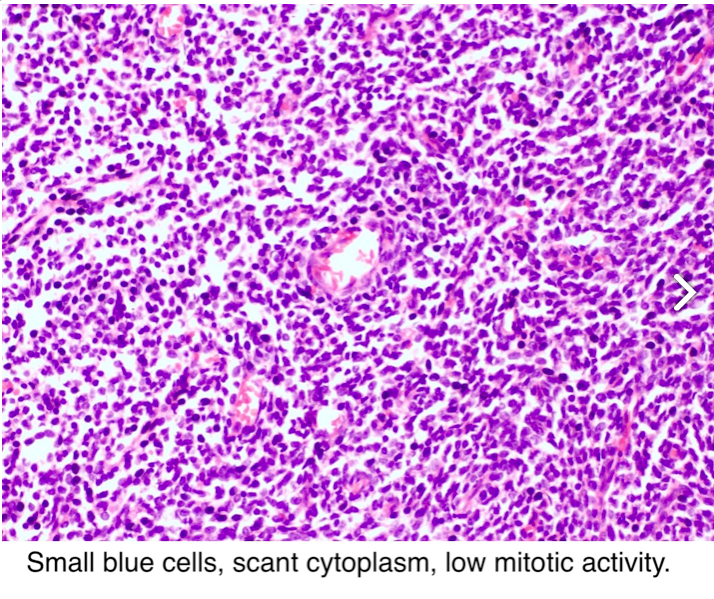 Σάρκωμα ενδομητρικού στρώματος
Στρωματικός όζος
Περίπου το 50% των σαρκωμάτων του στρώματος υποτροπιάζουν  (36% και 80% για τους όγκους σταδίου Ι και ΙΙΙ/ΙV αντίστοιχα)
Η υποτροπή δεν μπορεί να προβλεφθεί από τον μιτωτικό δείκτη ή τον βαθμό κυτταρολογικής ατυπίας
15% των περιπτώσεων εμφανίζει απομακρυσμένες μεταστάσεις και θάνατο από μεταστατικό καρκίνο
5ετής επιβίωση: 50%
Χρωμοσωμική μετάθεση t(7;17)(p15;q21)→JAZF1+JJAZ1
Όγκοι του στρώματος
Γυναίκες μεταξύ 4ης και 5ης δεκαετίας
Μεγαλοι ευρείας βάσης πολύποδες του ενδομητρίου που μπορεί να προβάλλουν διά του τραχηλικού στομίου
Ιστολογικά: συνύπαρξη κακοήθους στρώματος με καλοήθεις αλλά ανώμαλα σχηματισμένους αδένες
Διαγνωστική πρόκληση: ΔΔ από μεγάλους καλοήθεις πολύποδες
Θεωρούνται χαμηλής κακοήθειας: υποτροπές στο 25%, περιοριζόμενες πάντα  εντός της πυέλου
Αδενοσάρκωμα
Παλαιότερη ονομασία: κακοήθης μεικτός μυλλεριανός όγκος
Μετεμμηνοπαυσιακές γυναίκες, συχνά με ιστορικό ακτινοθεραπείας
Αδενοκαρκίνωμα του ενδομητρίου, στο οποίο έχει εμφανιστεί κακοήθης διαφοροποίηση του στρώματος
Το στρώμα τείνει να διαφοροποιείται σε μια ποικιλία κακοήθων μεσοδερμικών στοιχείων: μυών, χόνδρων ακόμα και οστεοειδών
Τα στοιχεία του επιθηλίου και του στρώματος προέρχονται από τα ίδια κύτταρα
Η πρόγνωση καθορίζεται από το βάθος διήθησης του μυομητρίου (στάδιο) αλλά και από τον βαθμό διαφοροποίησης και τον τύπο του αδενοκαρκινώματος
Μεθίστανται ως αδενοκαρκινώματα!
Ιδιαίτερα κακοήθεις όγκοι – 5ετής επιβίωση: 25-30%
Καρκινοσάρκωμα
Όγκοι του Μυομητρίου
Λειομύωμα
Ο πιο συχνός καλοήθης όγκος
75% των γυναικών αναπαραγωγικής ηλικίας (6,5 όγκοι/μήτρα)
Κάθε λειομύωμα της μήτρας είναι ένας μοναδικός κλώνος νεοπλάσματος
Τα πιο πολλά λειομυώματα έχουν φυσιολογικούς καρυότυπους, αλλά σχεδόν 40% έχουν απλή χρωμοσωμική ανωμαλία
Συνήθως είναι ασυμπτωματικά, ακόμα και όταν είναι μεγάλα
Πιθανά συμπτώματα: παθολογική αιμορραγία (υποβλεννογόνια λειομυώματα), επιτακτική ούρηση (πίεση της κύστης), αιφνίδιο άλγος (σε οξεία διακοπή της αρτηριακής αιματικής παροχής), διαταραχή της γονιμότητας
Σε εγκύους: αυτόματες αποβολές, εμβρυϊκές δυσμορφίες, αδράνεια της μήτρας και αιμορραγία μετά τον τοκετό
Η κακοήθης εξαλλαγή μέσα σε ένα λειομύωμα είναι εξαιρετικά σπάνια
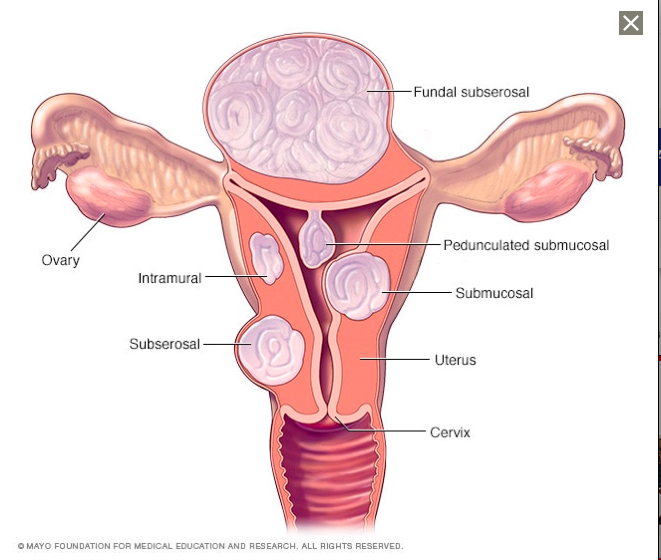 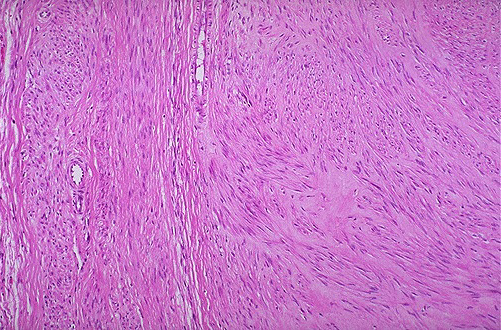 Σπάνιοι όγκοι
Εμφανίζονται de novo άμεσα από το μυομήτριο ή το στρώμα του ενδομητρίου
Πιο πολύπλοκοι καρυότυποι σε σχέση με τα λειομυώματα
Εξίσου συχνά πριν και μετά την εμμηνόπαυση (40-60 έτη)
Τάση να υποτροπιάζουν μετά την αφαίρεσή τους
>50% απομακρυσμένες αιματογενείς μεταστάσεις: πνεύμονες, οστά, εγκέφαλος
Μέση 5ετής επιβίωση: 40% - αναπλαστικοί όγκοι 10-15%
Λειομυοσάρκωμα
Ευχαριστώ!!!